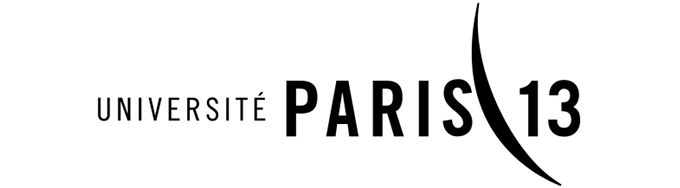 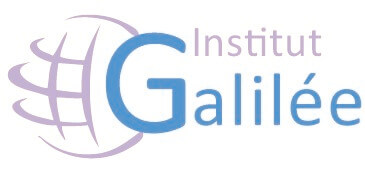 Théories et techniques pour la modélisation d’INTERFACE GRAPHIQUE
Interactions Homme-Machine
Elaboré par : Touria LAABIDY                           Professeur : Mme. Catherine RECANATI
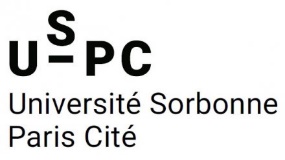 PLAN
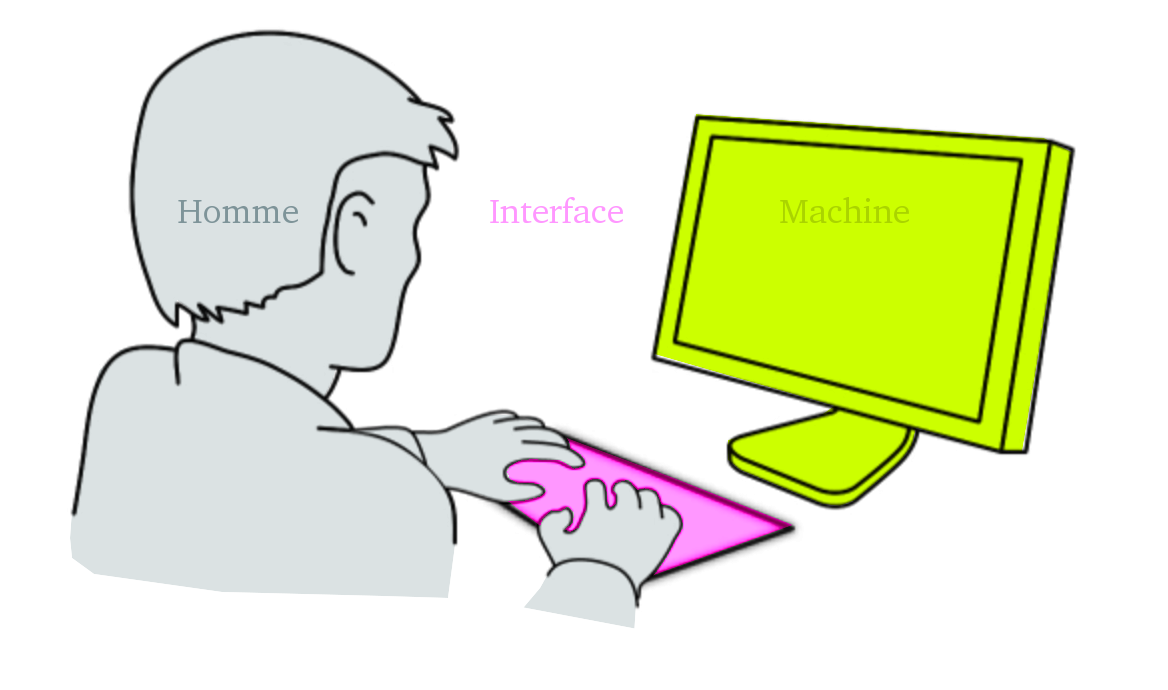 06/02/2019
Théories et techniques pour la modélisation d’interface graphique
2
06/02/2019
Théories et techniques pour la modélisation d’interface graphique
3
06/02/2019
Théories et techniques pour la modélisation d’interface graphique
4
Ensemble de méthodes de recherche qui produit et analyse des données descriptives;

Etudie le comportement d’une population cible pour une question donnée;

Diverses techniques : focus groupes, tables rondes, analyse de contenu, observation participante…

Trois méthodes principales : 

Entretiens 
Introspection
observation directe
06/02/2019
Théories et techniques pour la modélisation d’interface graphique
5
Entretiens 

 Entretien libre

 Entretien dirigée

 Entretien semi-dirigée
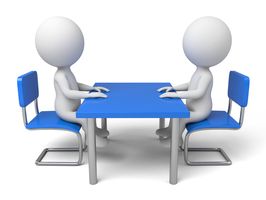 06/02/2019
Théories et techniques pour la modélisation d’interface graphique
6
Introspection 
L'introspection (du latin « introspectus ») désigne l'activité mentale que l'on peut décrire métaphoriquement comme l'acte de « regarder à l'intérieur » de soi
Différents types d’introspection :
 Introspection guidée
 Introspection interactive
 Introspection du chercheur
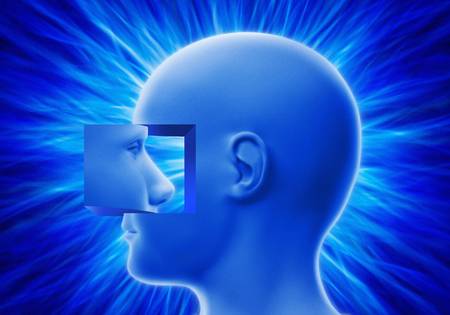 06/02/2019
Théories et techniques pour la modélisation d’interface graphique
7
Observation direct 
Désigne l’action d’observer directement des pratiques en étant présent dans la situation où elles se développent. C’est un moyen de les reconstituer avec plus de précision qu’au travers du seul discours des acteurs, recueilli par entretien ou par questionnaire
Objectif :
 Evaluer les capacités d’une personne
 Recueillir des données sur un phénomène 
 Etudier un comportement dans une situation donnée
06/02/2019
Théories et techniques pour la modélisation d’interface graphique
8
06/02/2019
Théories et techniques pour la modélisation d’interface graphique
9
Statistiques élémentaires 
Désigne l’action d’observer une population dans une enquête statistique , le caractère statistique prend un nombre fini raisonnable de valeurs (note, nombre d’enfants, nombre de pièces, secteur d’activité…).
Le caractère statistique étudié est alors appelé caractère discret.
Objectif :
 Evaluer les capacités d’une personne
 Recueillir des données sur un phénomène 
 Etudier un comportement dans une situation donnée
06/02/2019
Théories et techniques pour la modélisation d’interface graphique
10
Statistiques élémentaires 
Connue aussi sous l’expression de fouille de données, forage de données, prospection de données, data mining, ou encore extraction de connaissances à partir de données.
Objectif:
Extraction d’un savoir ou d’une connaissance à partir de grandes quantités de données par des méthodes automatiques ou semi-automatiques
06/02/2019
Théories et techniques pour la modélisation d’interface graphique
11
06/02/2019
Théories et techniques pour la modélisation d’interface graphique
12
Analyse de tâches 
Consiste à identifier l’objectif que cherche à atteindre l’utilisateur lorsqu’il se sert du logiciel et les informations dont il a besoin;
Connaitre la tâche permet de structurer l’interface homme-machine selon le point de vue l’utilisateur;
Pendant l’analyse, il est important de distinguer la tâche telle qu’elle est décrite par l’utilisateur de l’activité réellement effectuée lorsqu’il se sert du logiciel.
06/02/2019
Théories et techniques pour la modélisation d’interface graphique
13
Brainstorming
Le brainstorming est une technique de créativité qui facilite la production d’idées d'un individu ou d'un groupe.
 L'utilisation du brainstorming permet de trouver le maximum d’idées originales dans le minimum de temps grâce au jugement différé. 
Le jugement différé consiste à énoncer d'abord un grand nombre d’idées et de les évaluer uniquement dans un deuxième temps ou lors d'une autre rencontre.
06/02/2019
Théories et techniques pour la modélisation d’interface graphique
14
Les technologies de l'information atteignent une maturité en ce qui concerne leur application sur les produits grand public. A ce stade, la conception poussée par technologies doit se tourner vers la conception centrée utilisateur.
07/02/2019
Théories et techniques pour la modélisation d’interface graphique
15
Bibliographie
Hygin KAKAI, Contribution à la recherche qualitative, cadre méthodologie de rédaction de mémoire, Université de Franche-Comté. [http://www.carede.org/IMG/pdf/RECHERCHE_QUALITATIVE.pdf]

Méthodes d'analyse et d'interprétation des études qualitatives : état de l'art en marketing [http://www.marketing-trends-congress.com/archives/2005/Materiali/Paper/Fr/ANDREANI_CONCHON.pdf]

La légitimation de savoirs issus de récits autobiographiques dans une épistémologie constructiviste pragmatique [http://www.recherche-qualitative.qc.ca/documents/files/revue/edition_reguliere/numero32(2)/32-2-albert-couture.pdf]

Analyse de la tâche pour structurer l’IHM [http://www.usabilis.com/ressources/analyse-de-la-tache/]

Comparaison de trois techniques de modélisation [https://serval.unil.ch/resource/serval:BIB_25583.P001/REF]
07/02/2019
Théories et techniques pour la modélisation d’interface graphique
16
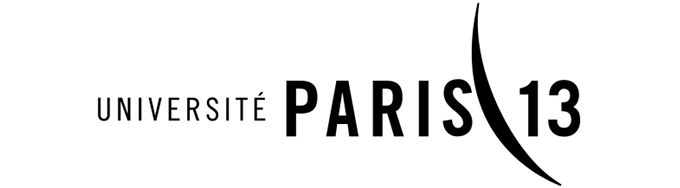 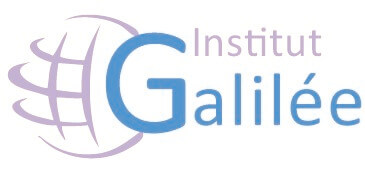 Merci de votre attention !
07/02/2019
Théories et techniques pour la modélisation d’interface graphique
17